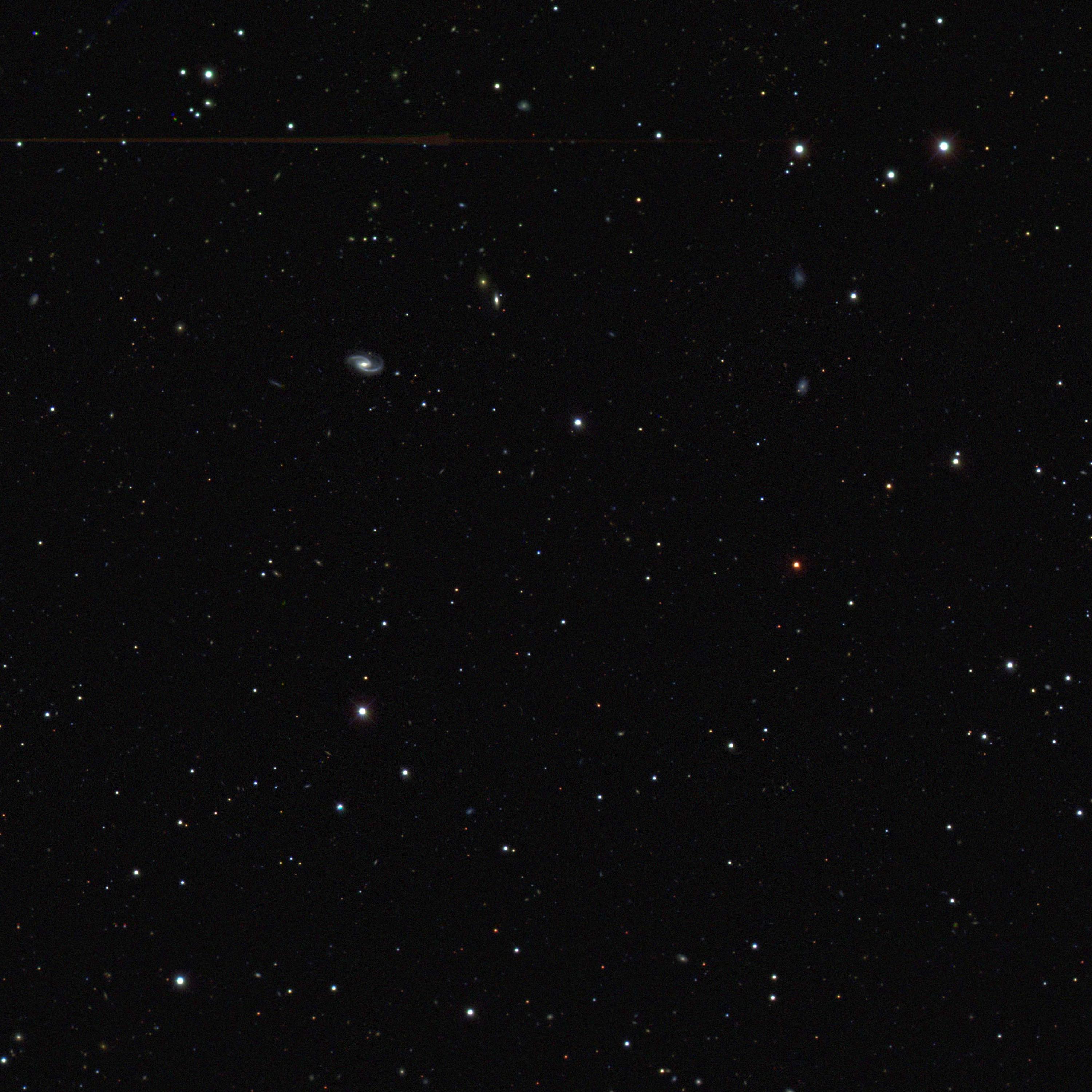 Science of the Dark Energy Survey
Josh Frieman

Fermilab and the University of Chicago

Astronomy 41100
Lecture 1, Oct. 1 2010
The Dark Energy Survey
www.darkenergysurvey.org
Study Dark Energy using 
    4 complementary* techniques:
        I. Cluster Counts
      II. Weak Lensing
      III. Baryon Acoustic Oscillations
      IV. Supernovae

•    Two multiband surveys:
         5000 deg2 g, r, i, z, Y to 24th mag
       15 deg2 repeat (SNe)

•    Build new 3 deg2 FOV camera 
       and Data management sytem
      Survey 2012-2017 (525 nights)
      Camera available for community use the rest of the time (70%)
Blanco 4-meter at CTIO
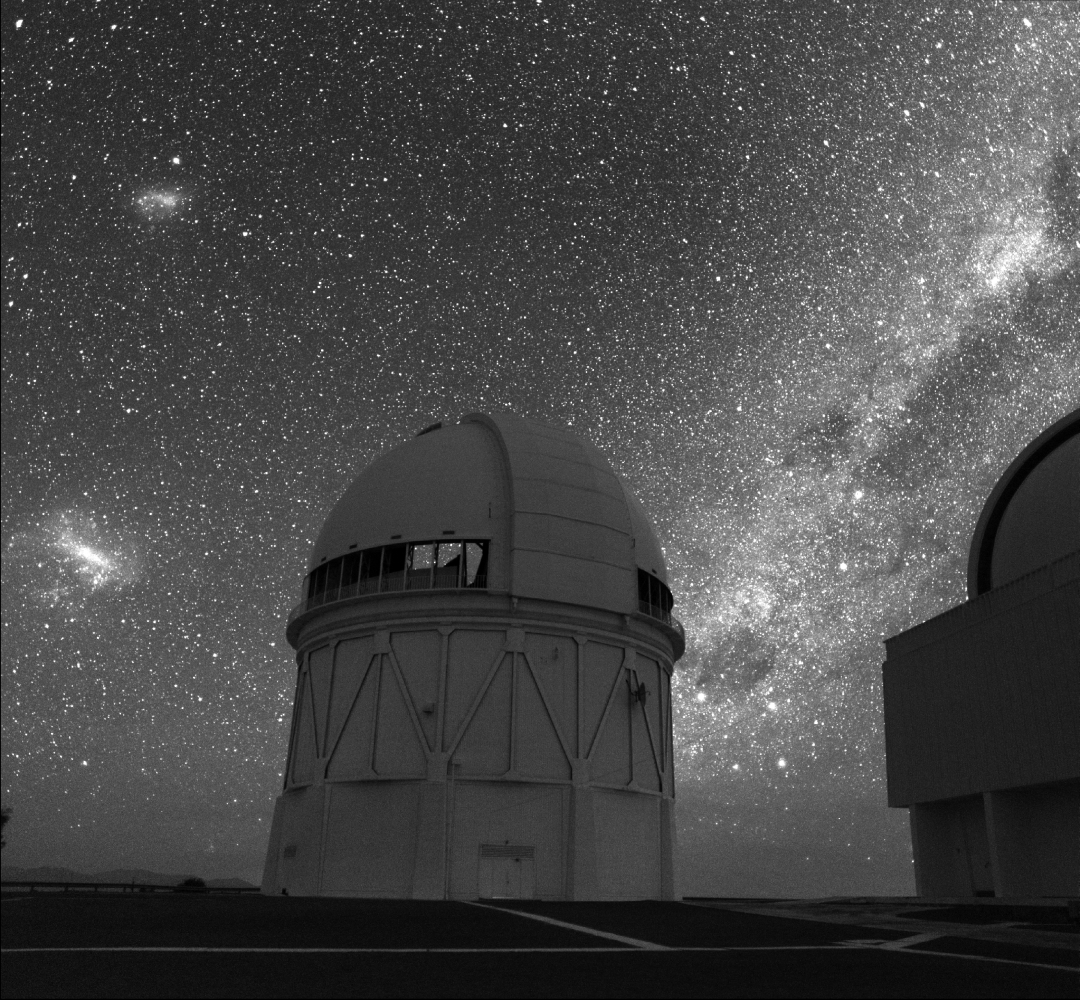 *in systematics & in cosmological parameter degeneracies
*geometric+structure growth: test Dark Energy vs. Gravity
2
DES Instrument: DECam
Mechanical Interface of DECam Project to the Blanco
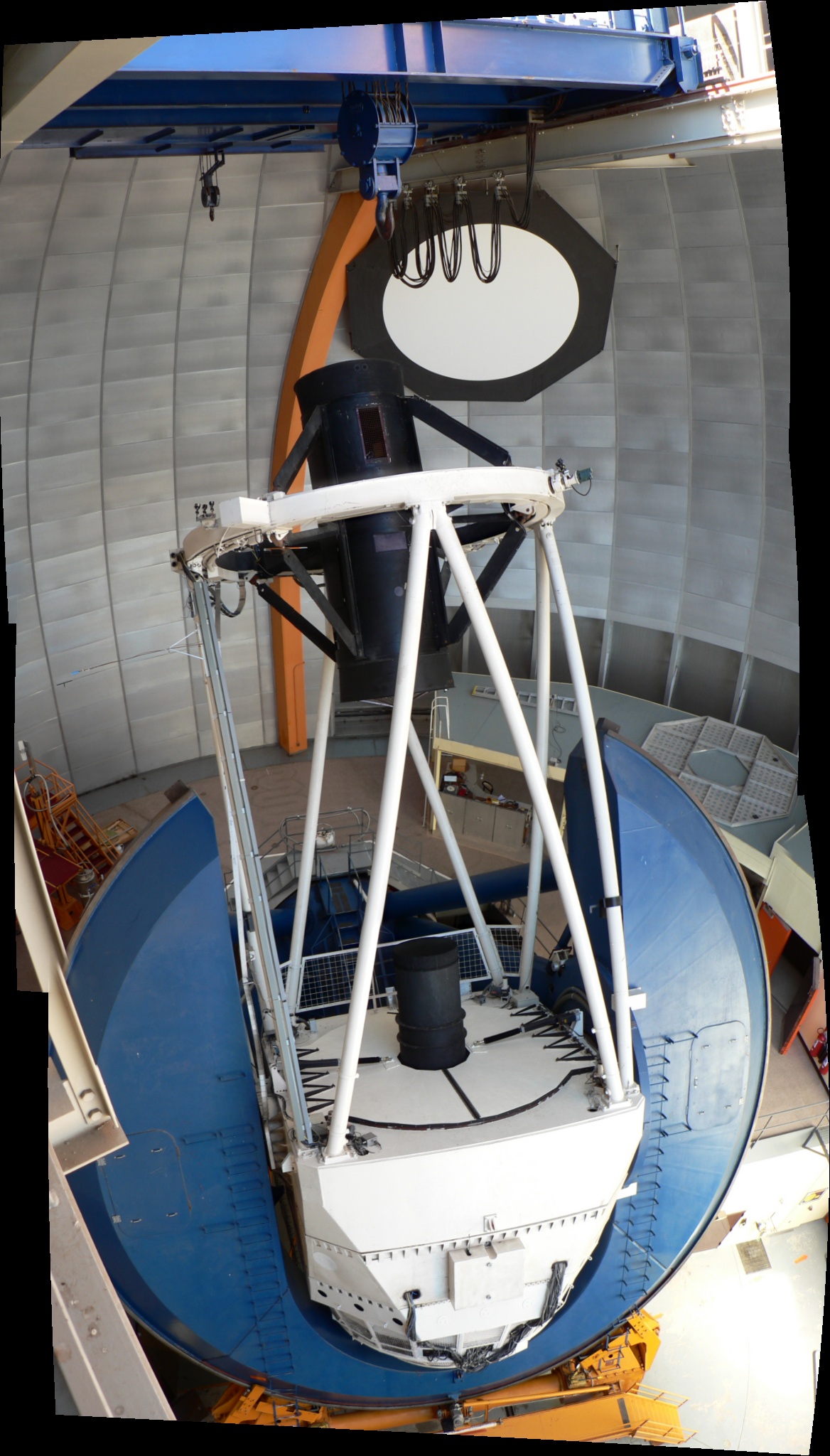 CCD
Readout
Filters 
Shutter
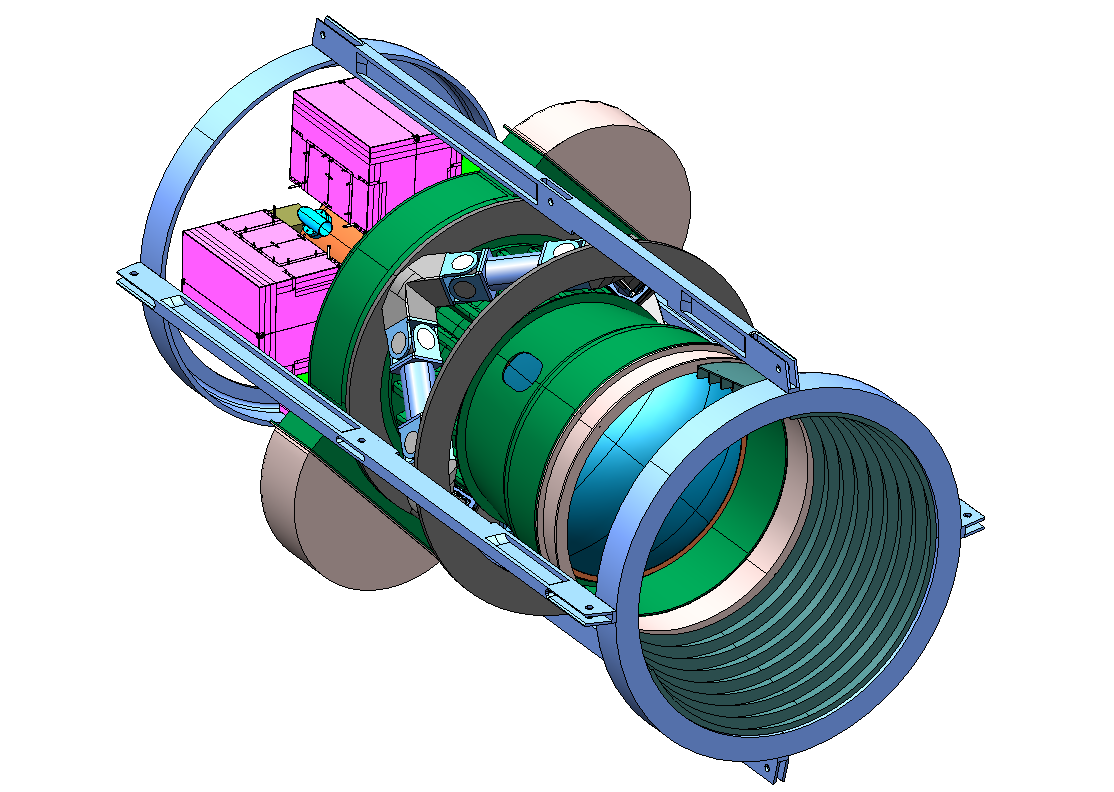 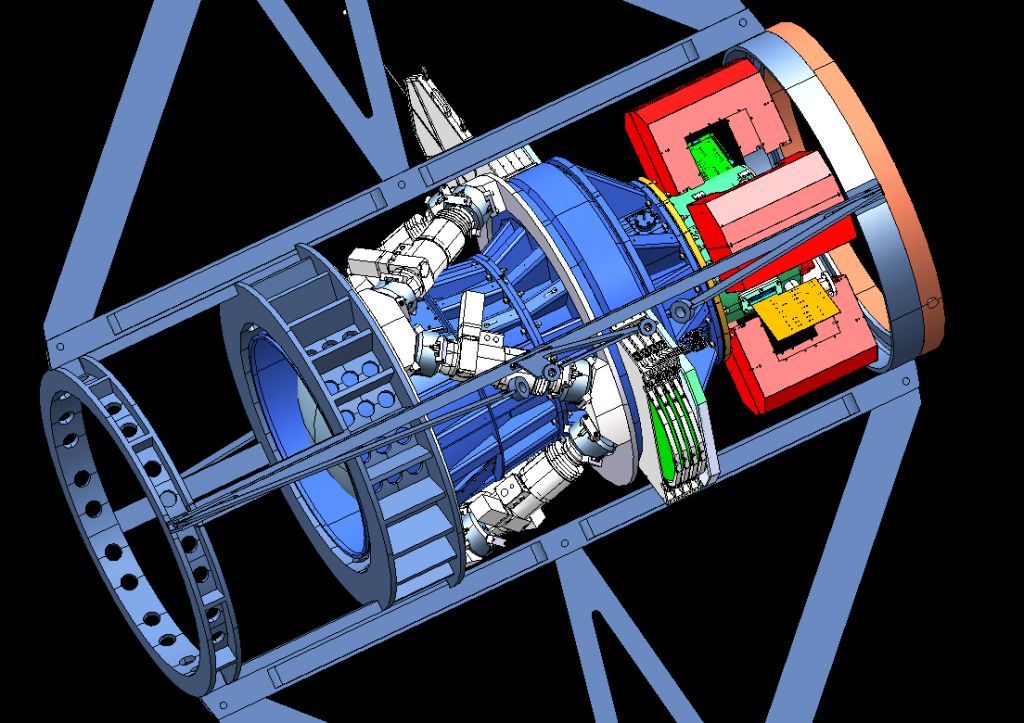 Hexapod
Optical 
Lenses
Designed for improved image quality compared to current Blanco mosaic camera
Cosmic Microwave Background Radiation
The Universe is filled with 
a bath of thermal radiation

COBE map of the 
CMB temperature 


On large scales, the CMB temperature is nearly isotropic around us (the same in all directions): snapshot of the young Universe, t ~ 400,000 years
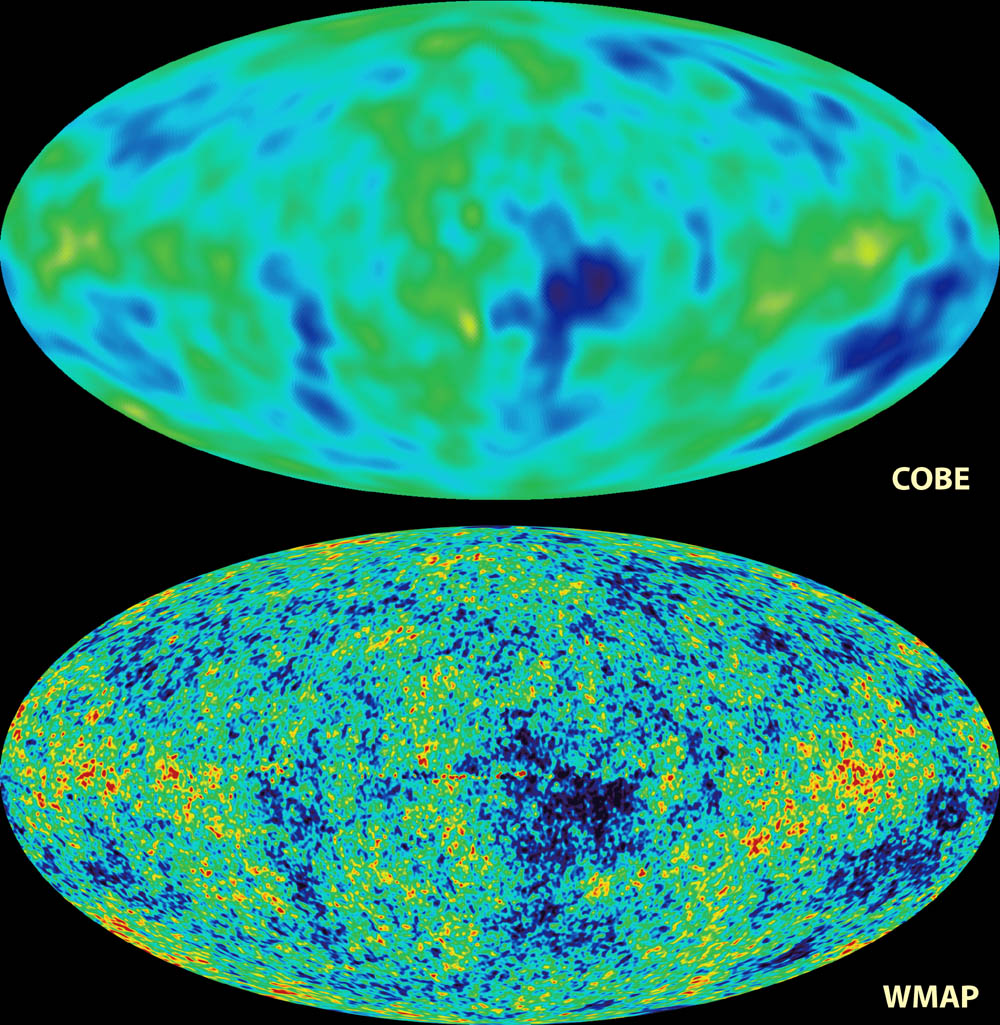 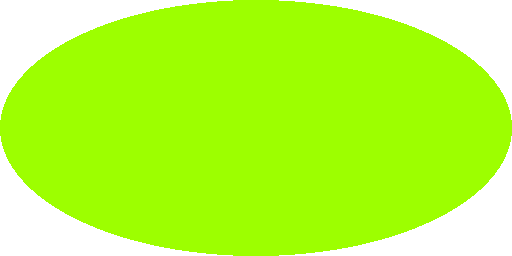 T = 2.728 degrees
above absolute zero
Temperature fluctuations
T/T~105
4
The Cosmological Principle
We are not priviledged observers at a special place in the 
   Universe. 

 At any instant of time, the Universe should appear 
                                    ISOTROPIC
       (averaged over large scales) to all Fundamental 
       Observers (those who define local standard of rest).

 A Universe that appears isotropic to all FO’s is        
                          HOMOGENEOUS                            
   the same at every location (averaged over large scales).
5
The only mode that preserves homogeneity and isotropy is overall expansion or contraction:

Cosmic scale factor 

Model completely specified by a(t) and sign of spatial curvature
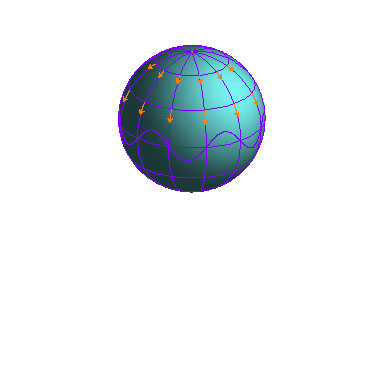 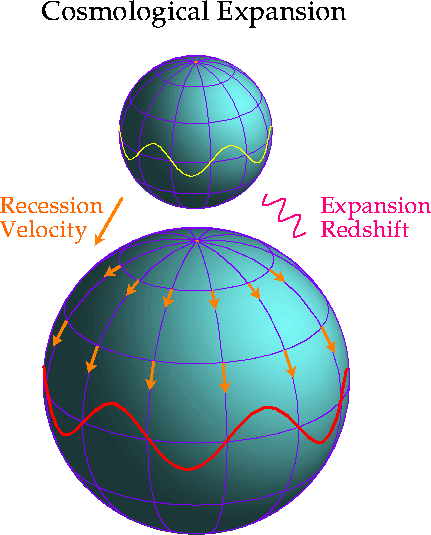 On average, galaxies are at rest in these expanding
(comoving) coordinates, and they are not expanding--they are gravitationally bound.

Wavelength of radiation scales with scale factor: 



Redshift of light:

 

indicates relative size of Universe directly
7
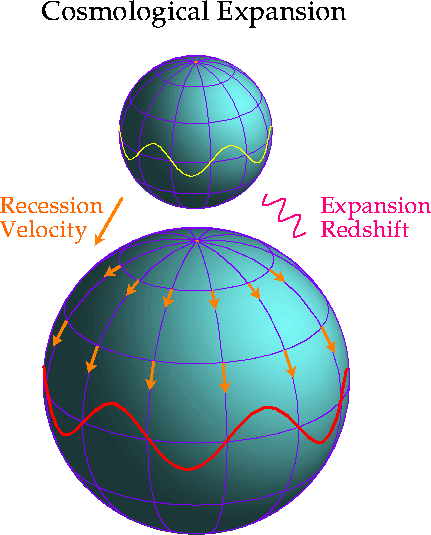 Distance between galaxies:


where
          fixed comoving distance

Recession speed:



 


Hubble’s Law (1929)
8
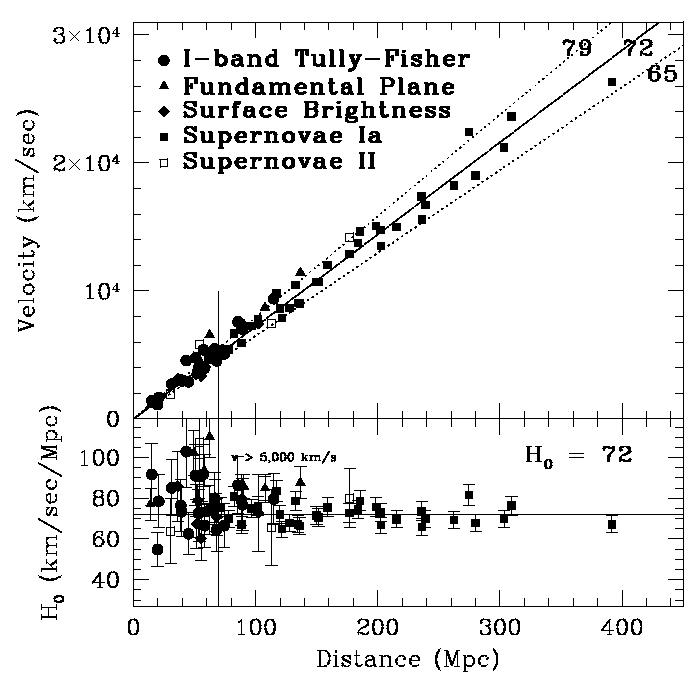 Modern
Hubble
Diagram
 
Hubble 
Space 
Telescope
Key
Project
Hubble parameter
Freedman etal
Expansion Kinematics
Taylor expand about present epoch:



where                 ,                   and
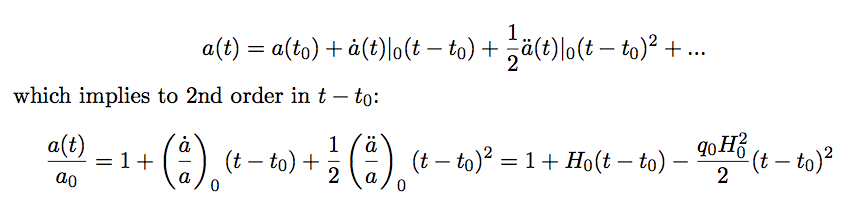 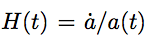 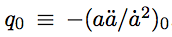 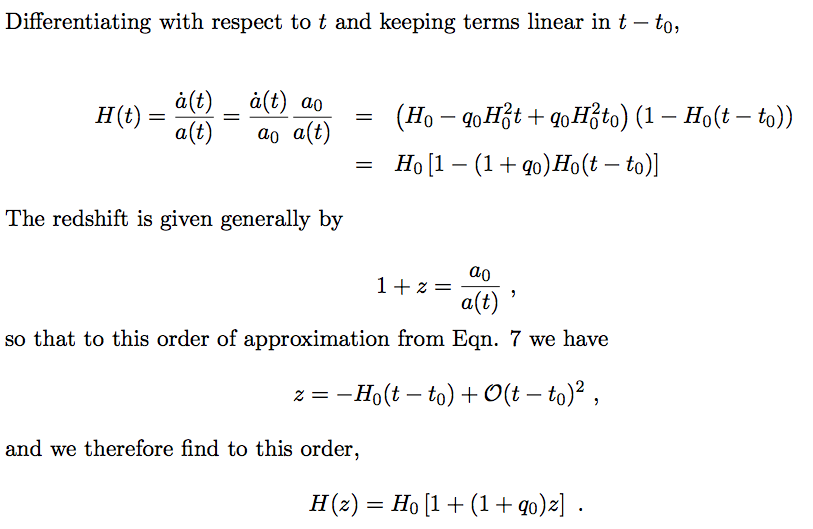 Recent expansion history completely determined by
H0 and q0
10
How does the expansion of the Universe change over time?
Gravity: 

		everything in the Universe attracts everything else



		expect the expansion of the Universe should slow 
          down over time
Cosmological Dynamics
How does the scale factor of the Universe evolve?
                  Consider a homogenous ball of matter:
                                  Kinetic Energy   
                                    
                                  Gravitational Energy  

Conservation of Energy:                                Birkhoff’s theorem      
                                                                                          
Substitute                 and                                to find

              
 

K interpreted as spatial curvature in General Relativity
M
m
d
1st order Friedmann
equation
12
Local Conservation of Energy-Momentum
13
2nd Order Friedmann Equation
14
Cosmological Dynamics
Spatial curvature: k=0,+1,-1
Friedmann
Equations
Density    Pressure
[Speaker Notes: In our Newtonian derivation of cosmology, we implicitly assumed that the energy content of the Universe was dominated by the rest-mass of the particles, i.e., that the particles are slowly moving: non-relativistic. In Einstein’s General Relativity, stress-energy, e.g., pressure, gravitates, and it becomes significant in the relativistic regime. In order to drive accelerated expansion, there must be a component with negative pressure comparable to the energy density: this is the defining feature of Dark Energy.]
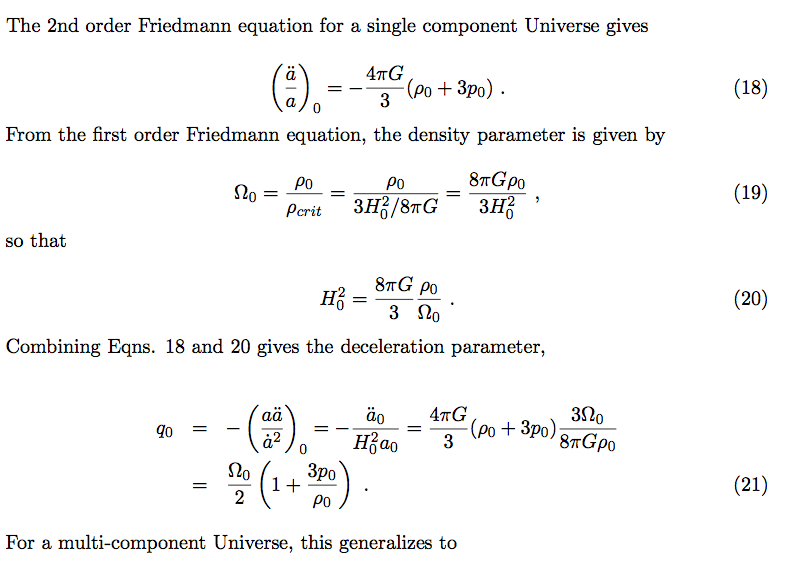 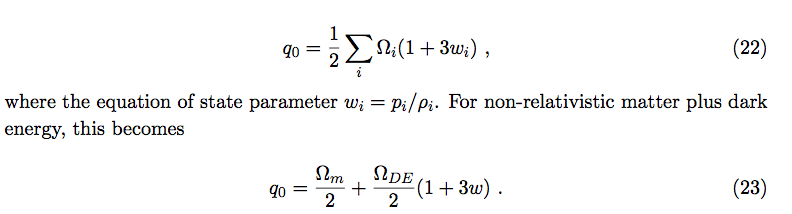 16
Einstein-de Sitter Universe:a special case
Non-relativistic matter: w=0, ρm~a-3

Spatially flat: k=0  Ωm=1

Friedmann:
17
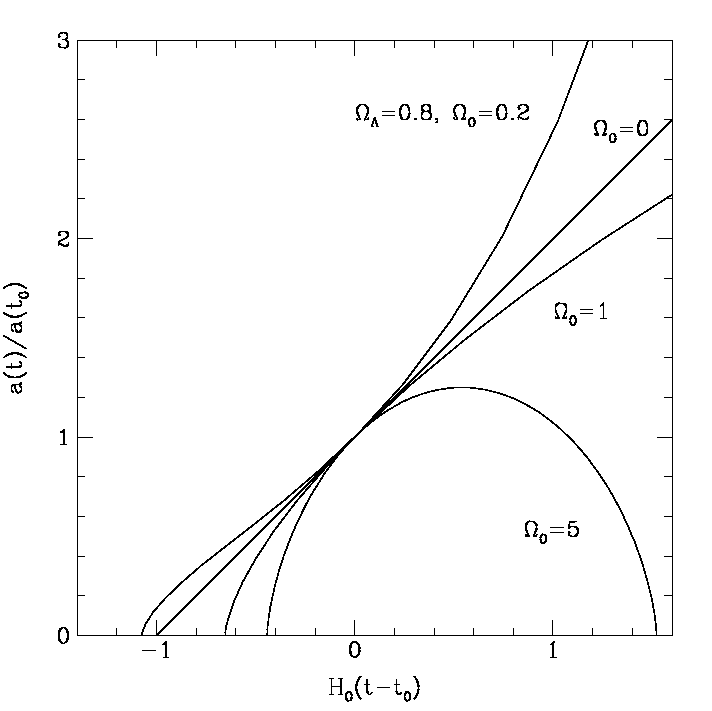 Empty
Size of the
Universe
In these cases, 
decreases with time, 
         : ,
expansion decelerates
due to gravity
Today
-2/3
Cosmic Time
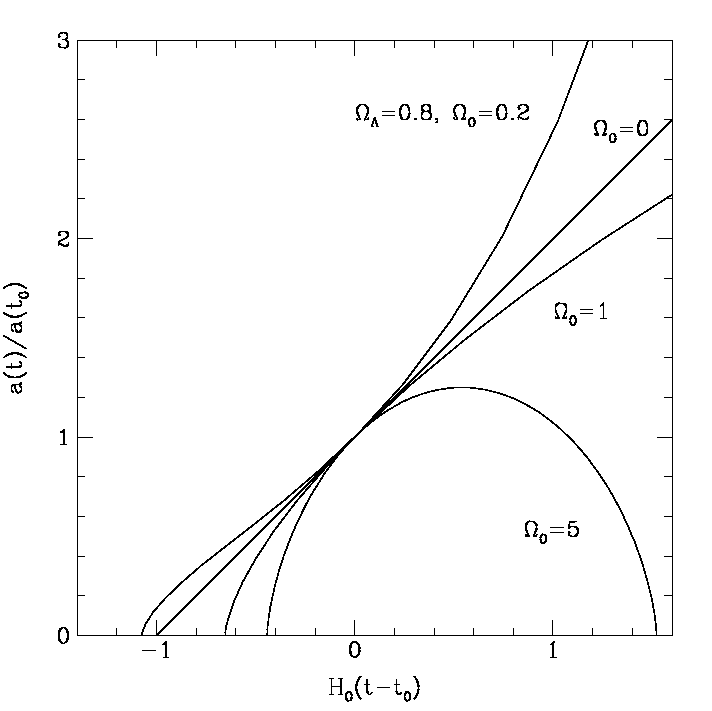 p =  (w = 1)
Accelerating
Empty
Size of the
Universe
Today
Cosmic Time
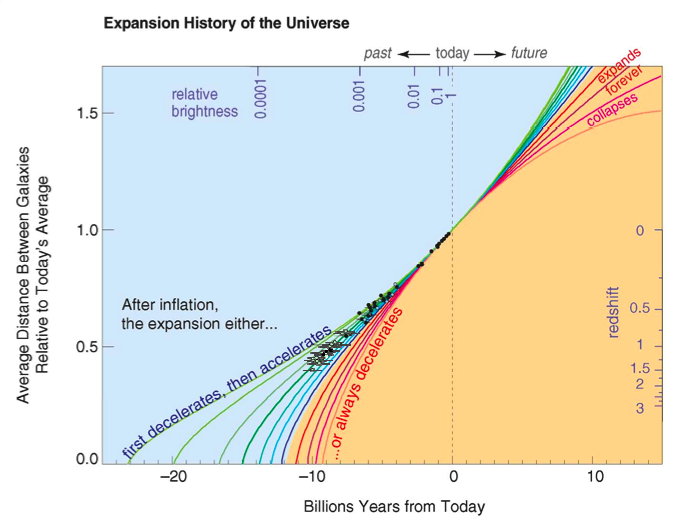 ``Supernova Data”
20
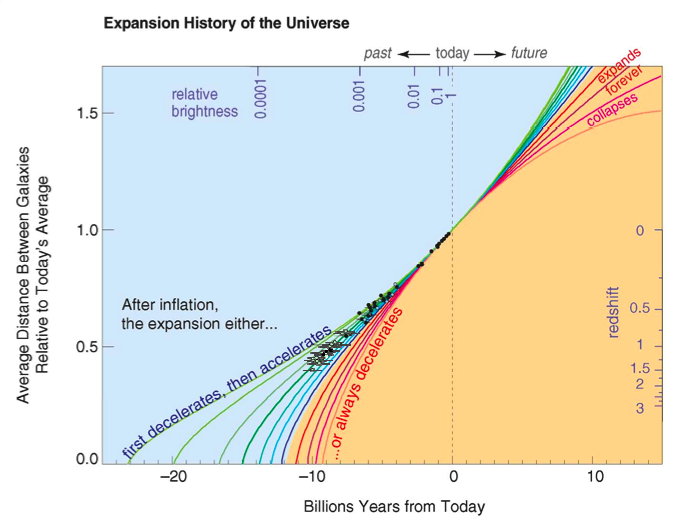 Supernova Data (1998)
21
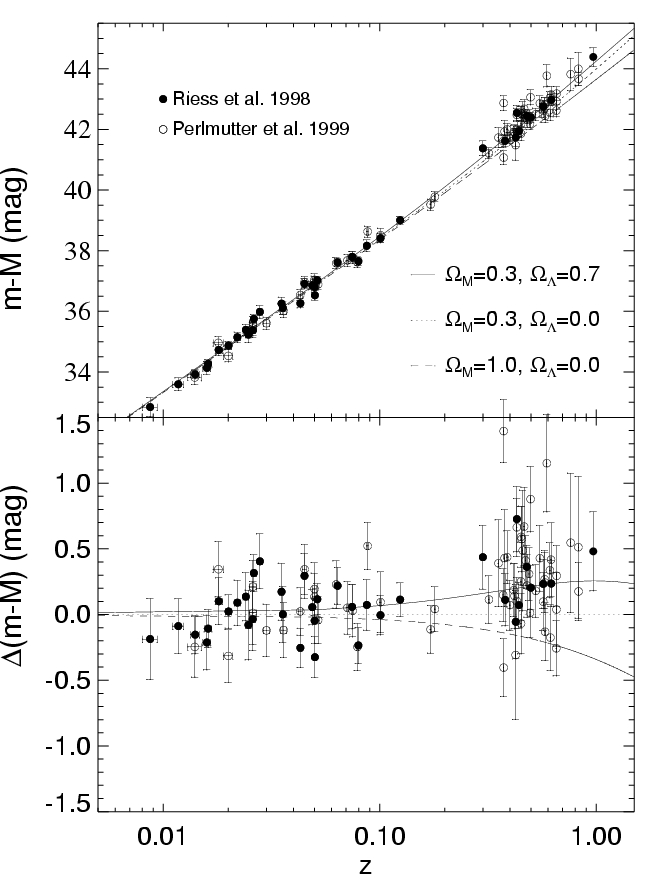 Log(distance)
Discovery of Cosmic Acceleration from 
High-redshift
Supernovae



Type Ia supernovae that exploded when the Universe was 2/3 its present size are ~25% fainter than expected
Accelerating
 = 0.7
 = 0.
m = 1.
Not accelerating
redshift
22
Cosmological Dynamics
Friedmann
Equations
[Speaker Notes: In our Newtonian derivation of cosmology, we implicitly assumed that the energy content of the Universe was dominated by the rest-mass of the particles, i.e., that the particles are slowly moving: non-relativistic. In Einstein’s General Relativity, stress-energy, e.g., pressure, gravitates, and it becomes significant in the relativistic regime. In order to drive accelerated expansion, there must be a component with negative pressure comparable to the energy density: this is the defining feature of Dark Energy.]
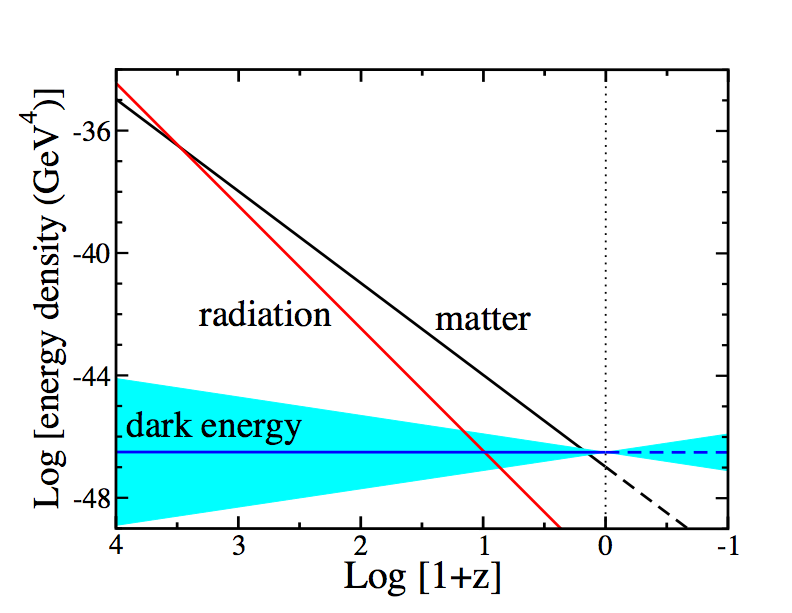 Equation of State parameter w determines Cosmic Evolution
Conservation of Energy-Momentum
=Log[a0/a(t)]
[Speaker Notes: Energy-momentum conservation determines how the densities of different components scale with time. Before a few hundred thousand years after the BB, radiation or relativistic particles dominated, followed by non-relativistic matter, followed at ~8 Gyr by dark energy. In order for dark energy to cause cosmic speed-up, its equation of state must be such that its energy density scales slowly compared to matter and radiation. Thus, we expect dark energy to be important only at recent cosmic epochs.]
Early 1990’s: Circumstantial Evidence
The theory of primordial inflation successfully accounted for the large-scale smoothness of the Universe and the large-scale distribution of galaxies.

Inflation predicted what the total density of the Universe should be: the critical amount needed for the geometry of the Universe to be flat: Ωtot=1.

Measurements of the total amount of matter (mostly dark) in galaxies and clusters indicated not enough dark matter for a flat Universe (Ωm=0.2): there must be additional unseen stuff to make up the difference, if inflation is correct.

Measurements of large-scale structure (APM survey) were consistent with scale-invariant primordial perturbations from inflation with Cold Dark Matter plus Λ.
Cosmic Acceleration
This implies that                 increases with time: if we could watch the same galaxy over cosmic time, we would see its recession speed increase.

Exercise 1: A. Show that above statement is true.  B. For a galaxy at d=100 Mpc, if H0=70 km/sec/Mpc =constant, what is the increase in its recession speed over a 10-year period? How feasible is it to measure that change?
What is the evidence for cosmic acceleration?
What could be causing cosmic acceleration?
How do we plan to find out?
Cosmic Acceleration
What can make the cosmic expansion speed up? 

The Universe is filled with weird stuff that gives 
      rise to `gravitational repulsion’. We call this  
                                    Dark Energy

Einstein’s theory of General Relativity is wrong on cosmic distance scales.

3.  We must drop the assumption of homogeneity/isotropy.
Cosmological Constant as Dark Energy
Einstein:


Zel’dovich 
and Lemaitre:
29
Recent Dark Energy Constraints



Constraints from Supernovae, Cosmic Microwave Background Anisotropy (WMAP) and Large-scale Structure (Baryon Acoustic Oscillations, SDSS)
30
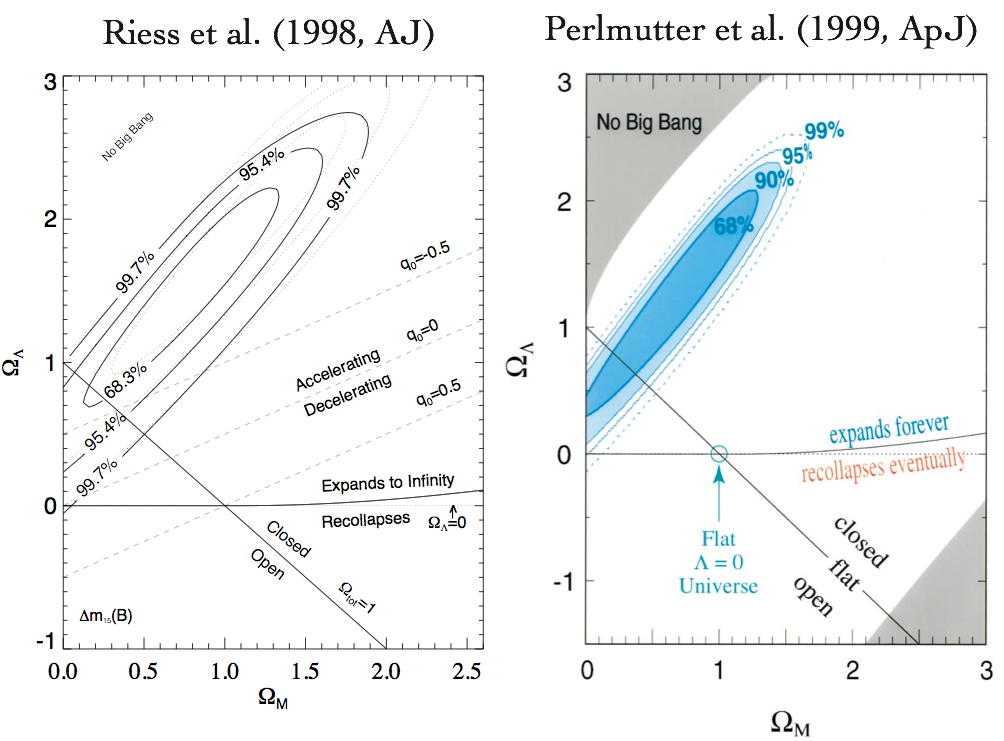 Progress over the last decade
31
Components of the Universe
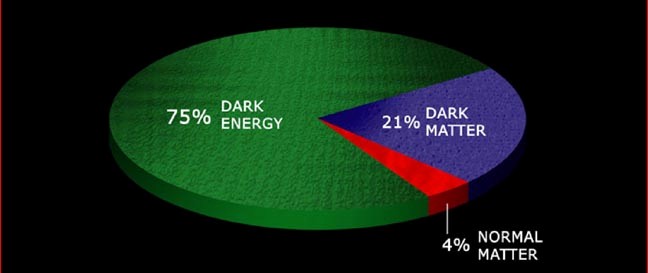 Dark Matter: clumps, holds galaxies and clusters togetherDark Energy: smoothly distributed, causes expansion of Universe to                         speed up
[Speaker Notes: In recent years, we’ve developed a coherent picture of the constituents of the Universe. 4% is in baryons, the particles of the Standard Model of which we’re made, about 25% dark matter, which dominates the mass in galaxies and clusters of galaxies, and about 70% dark energy, which is nearly uniformly distributed throughout the Universe and which is the leading candidate for explaining why the Universe is speeding up. But how did we arrive at this picture and why do we believe it?]
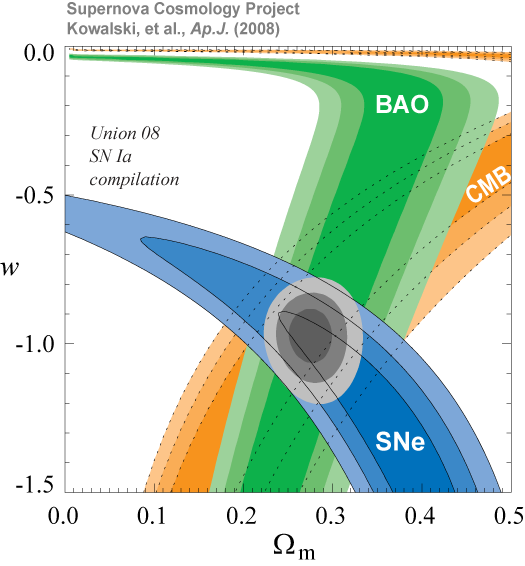 assuming flat Univ. and constant w
Only statistical errors shown
33
History of Cosmic Expansion
Depends on constituents of the Universe:
34
Cosmological Observables
Friedmann-
Robertson-Walker
Metric:

                    where

Comoving distance:
35
Age of the Universe
36
Exercise 2:
A. For w=1(cosmological constant ) and k=0:

Derive an analytic expression for H0t0 in terms of  Plot  
B. Do the same, but for 
C. Suppose H0=70 km/sec/Mpc and t0=13.7 Gyr. Determine        in the 2 cases above.
D. Repeat part C but with H0=72.
37
Age of the Universe
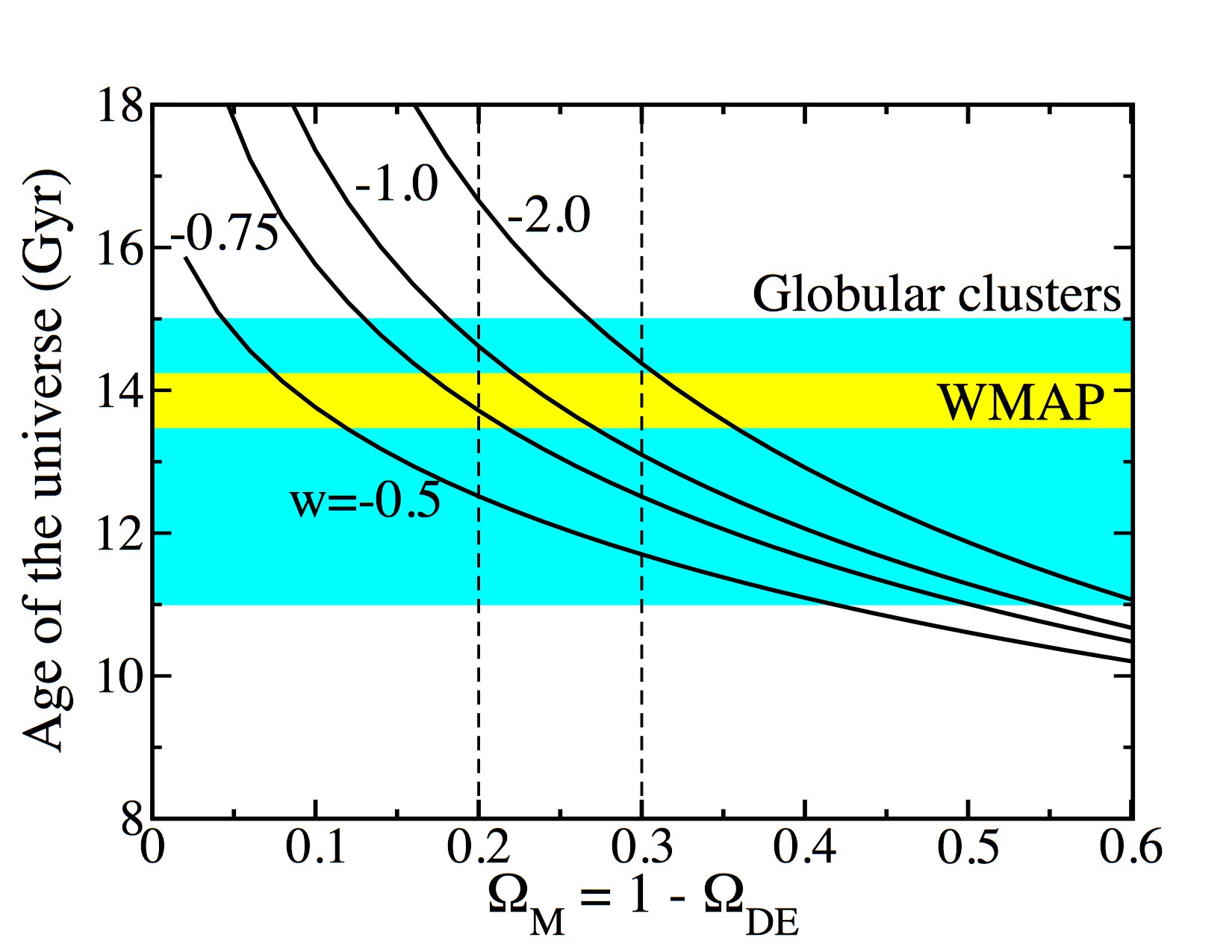 (H0/72)
(flat)
Angular Diameter Distance
Observer at r =0, t0 sees source of proper diameter D at coordinate distance r =r1 which emitted light at t =t1:


From FRW metric, proper distance across the source is
                      so the angular diameter of the source is
                     
In Euclidean geometry,                so we define the
D

r =0
r =r1
Angular Diameter Distance:
39
Luminosity Distance
Source S at origin emits light at time t1 into solid angle d,
  received by observer O at coordinate distance r at time t0, with
  detector of area A:
Proper area of detector given by the metric:

Unit area detector at O subtends solid angle
                    at S.
Power emitted into d is
Energy flux received by O per unit area is
S
A

r
Include Expansion
Expansion reduces received flux due to 2 effects:
         1. Photon energy redshifts:
         2. Photons emitted at time intervals t1 arrive at time
             intervals t0:
Luminosity Distance
Convention: choose a0=1
Worked Example I
For w=1(cosmological constant ):

   
Luminosity distance:
42
Worked Example II
For a flat Universe (k=0) and constant Dark Energy equation of state w:

   Luminosity distance:
Note: H0dL is independent of H0
43
Dark Energy Equation of State
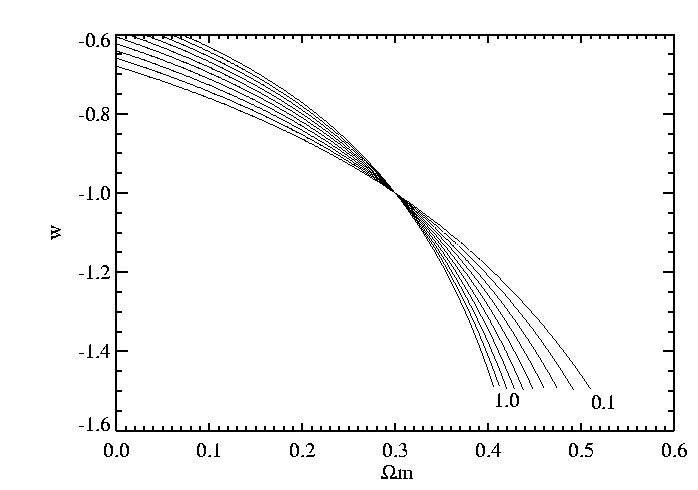 Curves of 
constant dL
at fixed z
Flat Universe
z =
44
Exercise 3
Make the same plot for Worked Example I: plot curves of constant luminosity distance (for several choices of redshift between 0.1 and 1.0) in the plane of                  , choosing the distance for the model with                               as the fiducial. 

In the same plane, plot the boundary of the region between present acceleration and deceleration.
Extra credit: in the same plane, plot the boundary of the region that expands forever vs. recollapses.
45
Bolometric Distance Modulus
Logarithmic measures of luminosity and flux:


Define distance modulus:




For a population of standard candles (fixed M), measurements of  vs. z, the Hubble diagram, constrain cosmological parameters.
flux                                     measure redshift from spectra
46
Exercise 4
Plot distance modulus vs redshift (z=0-1) for:
Flat model with
Flat model with
Open model with
Plot first linear in z, then log z.    
Plot the residual of the first two models with respect to the third model
47
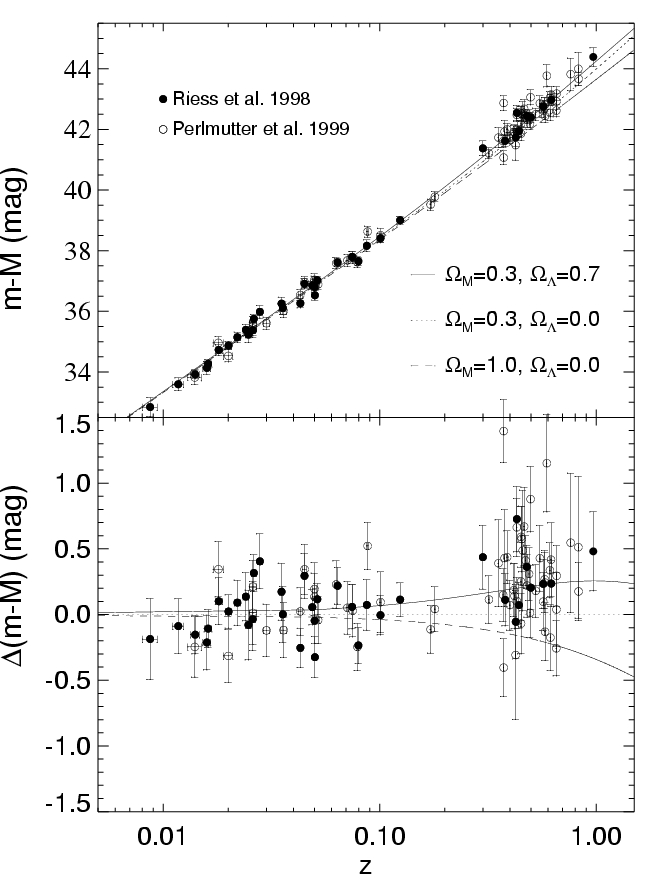 Log(distance)
Discovery of Cosmic Acceleration from 
High-redshift
Supernovae



Type Ia supernovae that exploded when the Universe was 2/3 its present size are ~25% fainter than expected
Accelerating
 = 0.7
 = 0.
m = 1.
Not accelerating
redshift
48
Distance and q0
49
Distance and q0
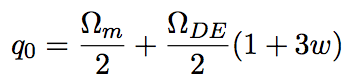 Recall
50
Distance and q0
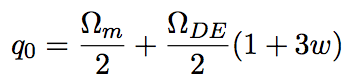 Recall
51